Slovenski jezik
Bina Štampe Žmavc
DEŽEVANJE




NAPREJ SE PREMAKNEŠ TAKO, DA KLIKNEŠ NA MIŠKI LEVI GUMB.
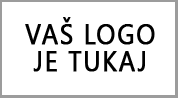 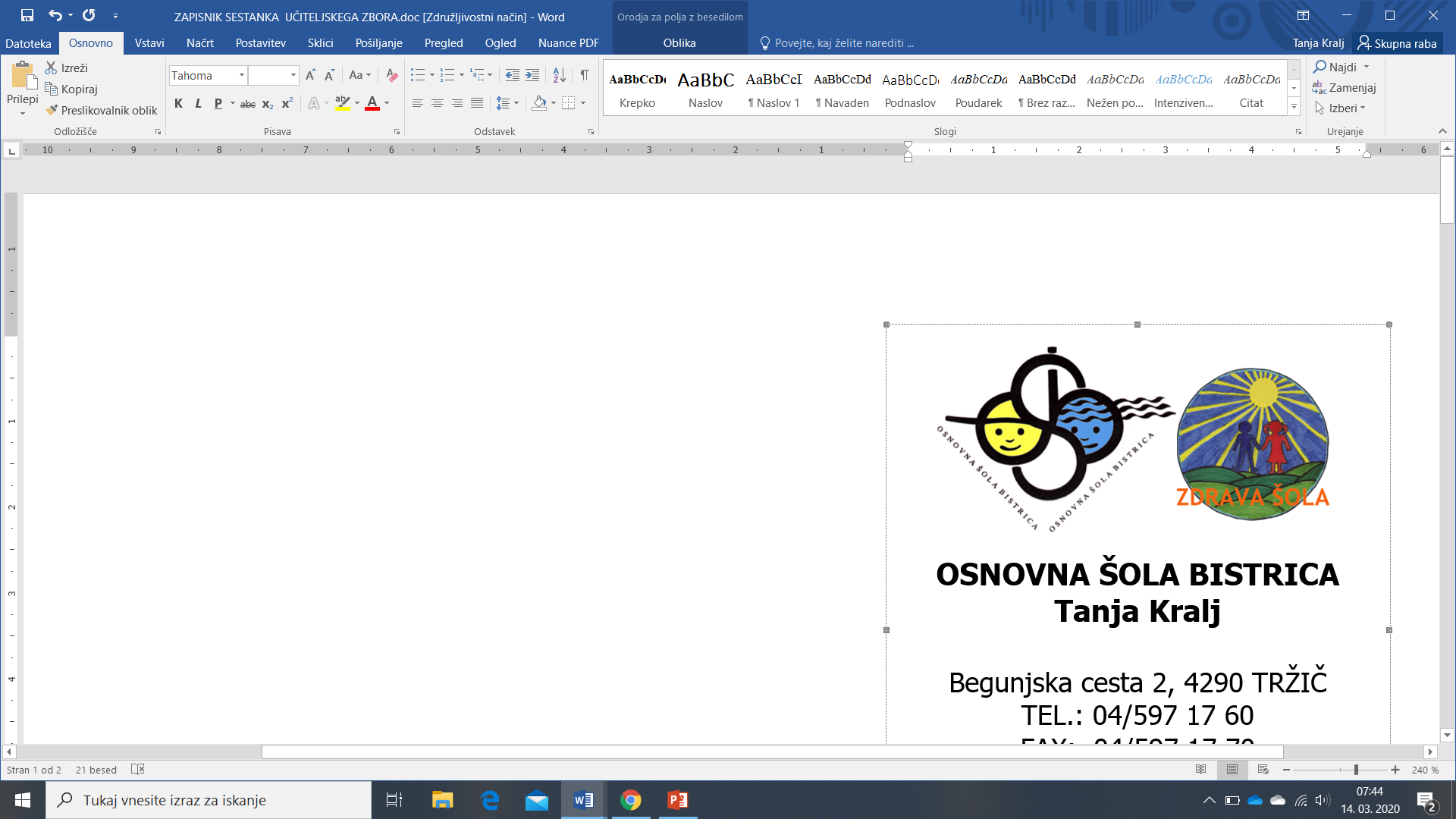 POSLUŠAJ NAVODILO
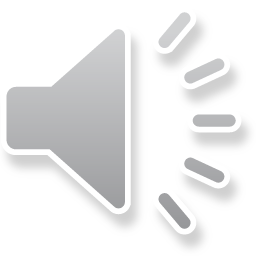 LEVI KLIK NA MIŠKI
POSLUŠAJ PESEM
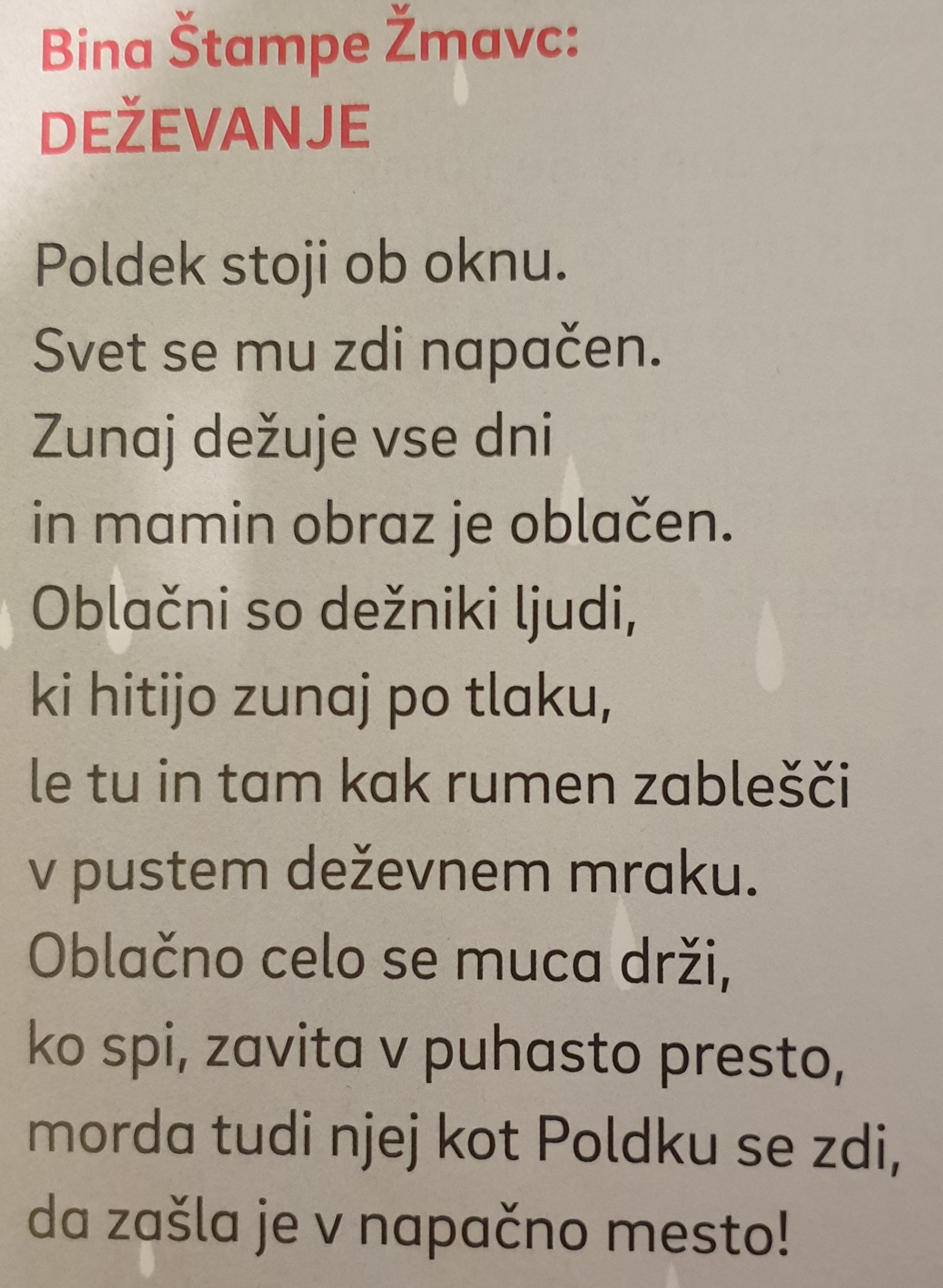 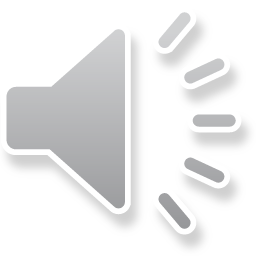 ZAPIS V ZVEZEK                                      DEŽEVANJE                              Bina Štampe ŽmavcTvoja slika, ki opisuje pesem